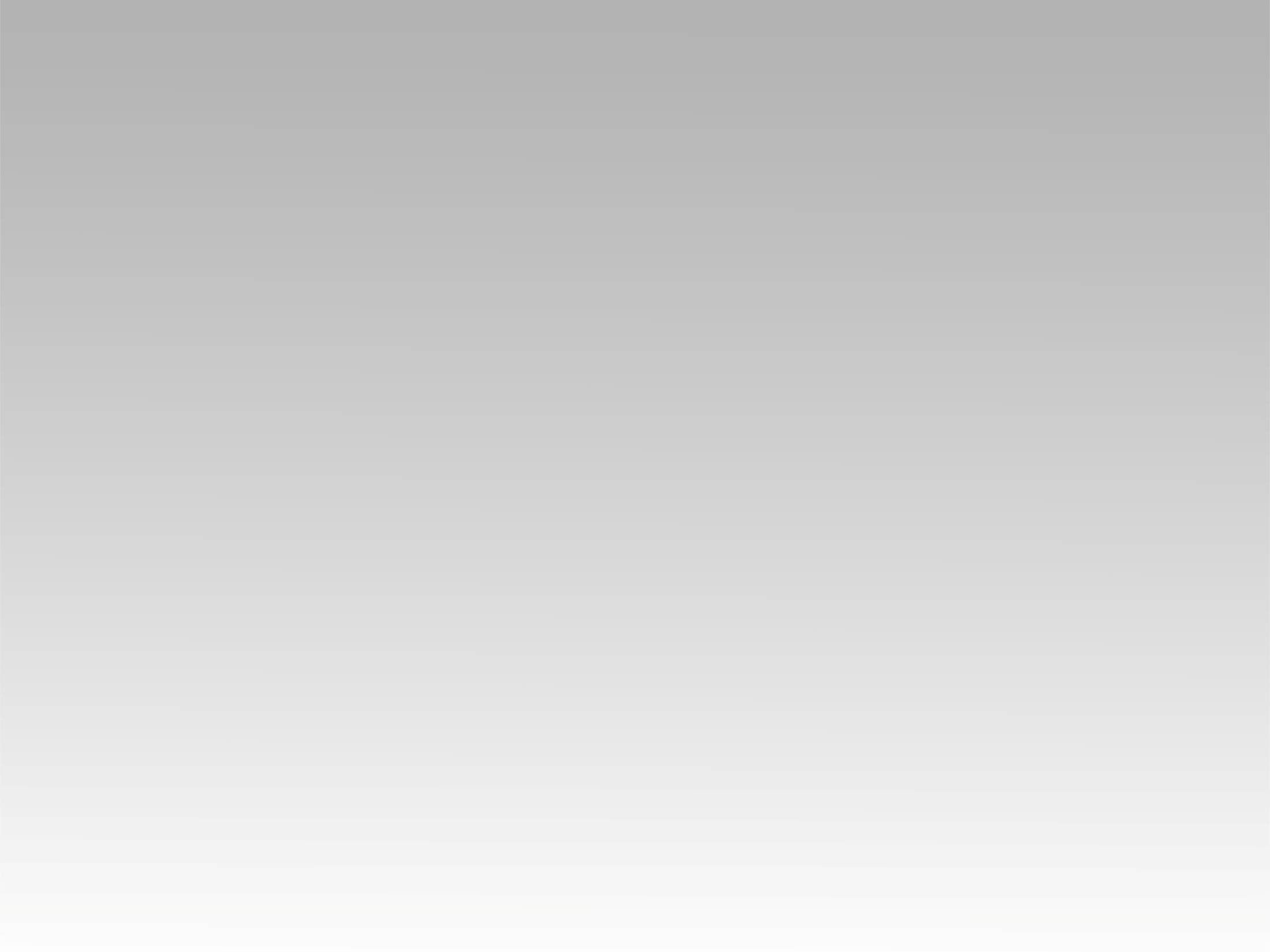 ترنيمة 
أنا عارف إنك أنت دايماً بتحبني
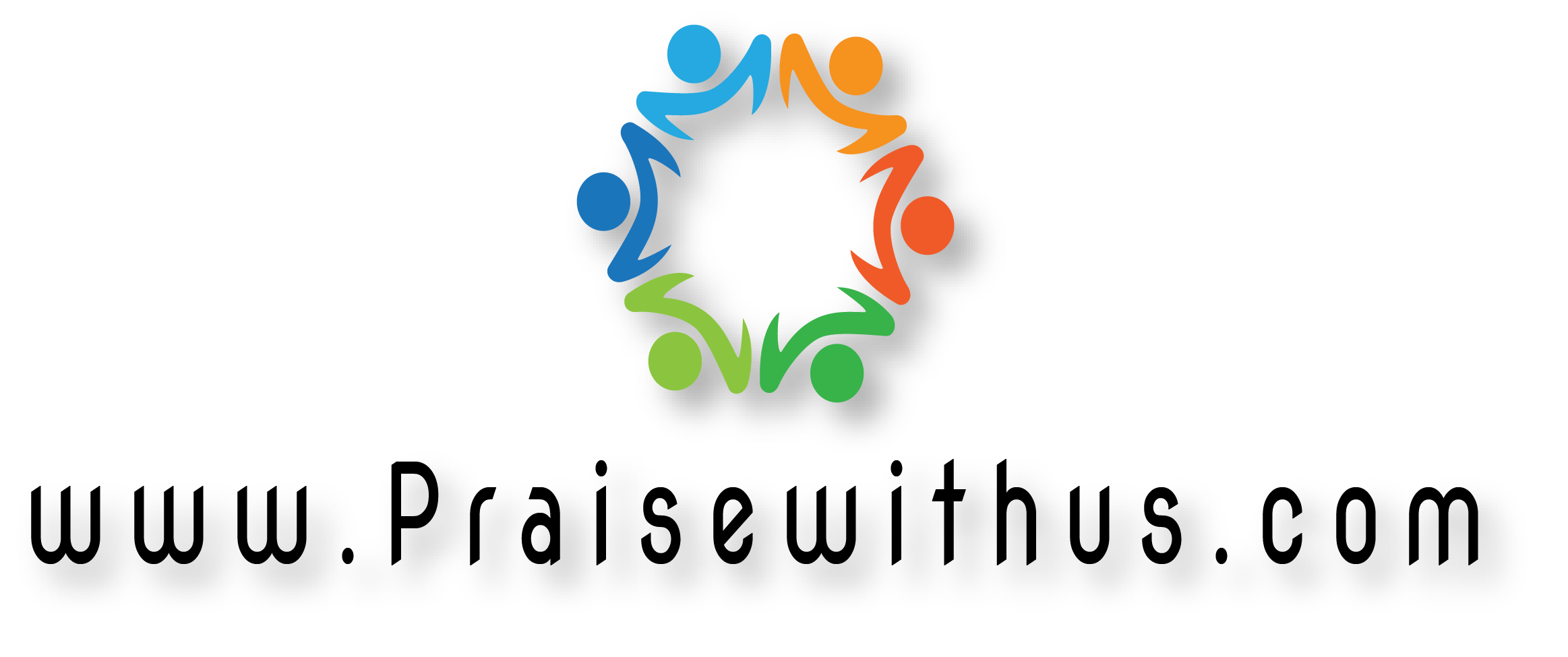 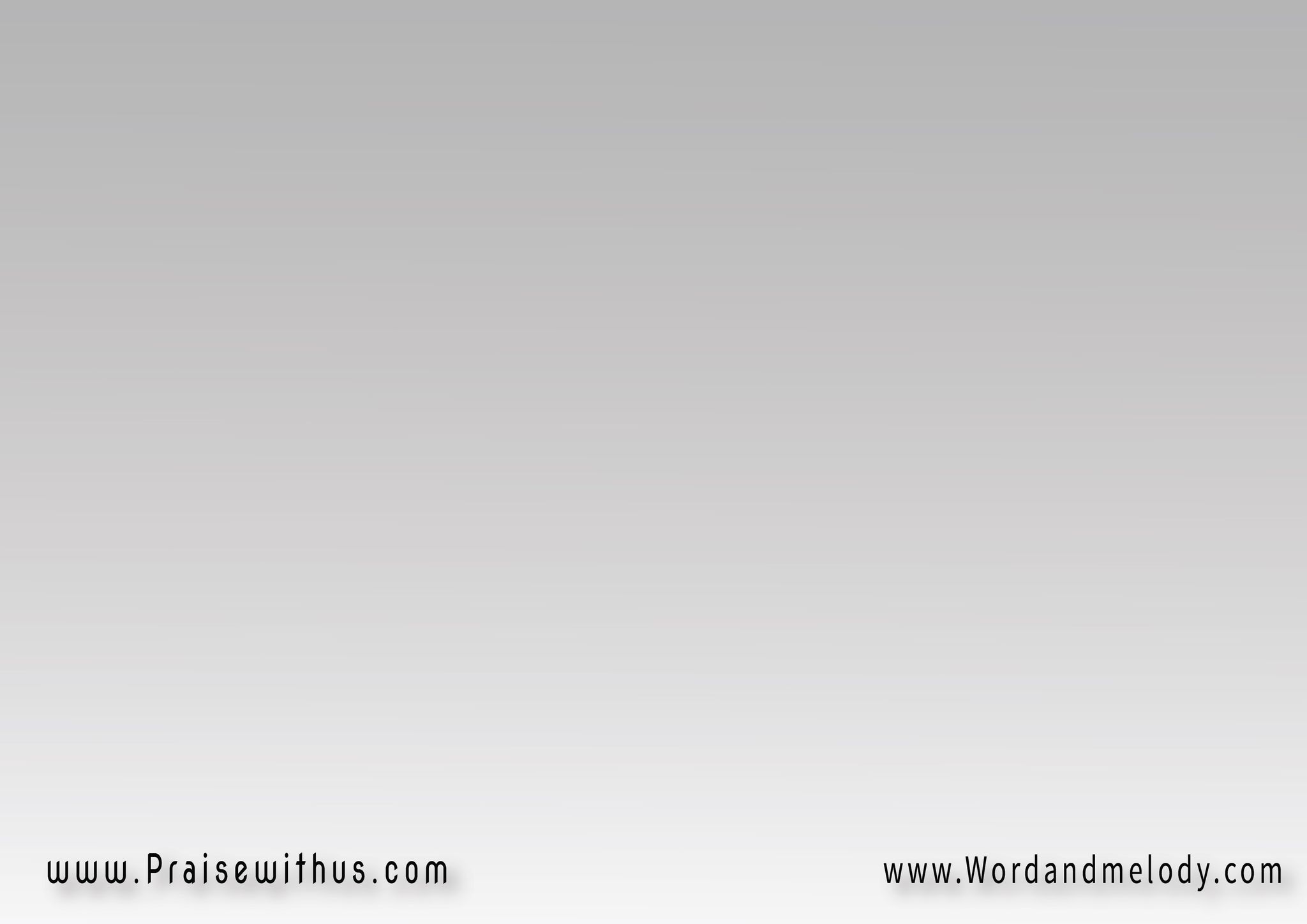 القرار :
أنا عارف إنك 
إنت دايما بتحبني
وأنا عارف إنك 
إنت تهتم بي
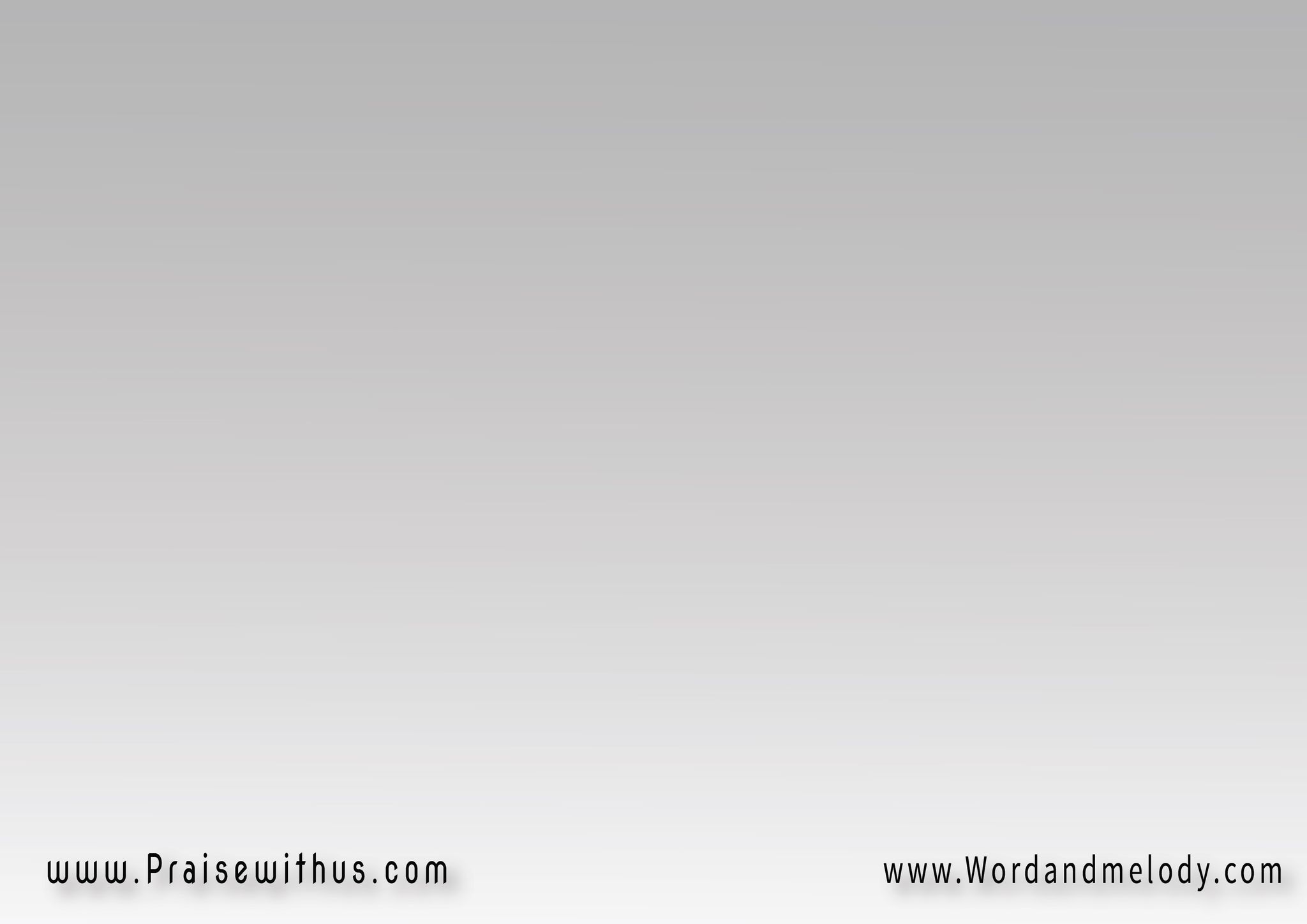 وأنا عارف إني 
كلي ليك وانت لي
وأنا عارف إن مصيري 
وعمري في إيديك ربي
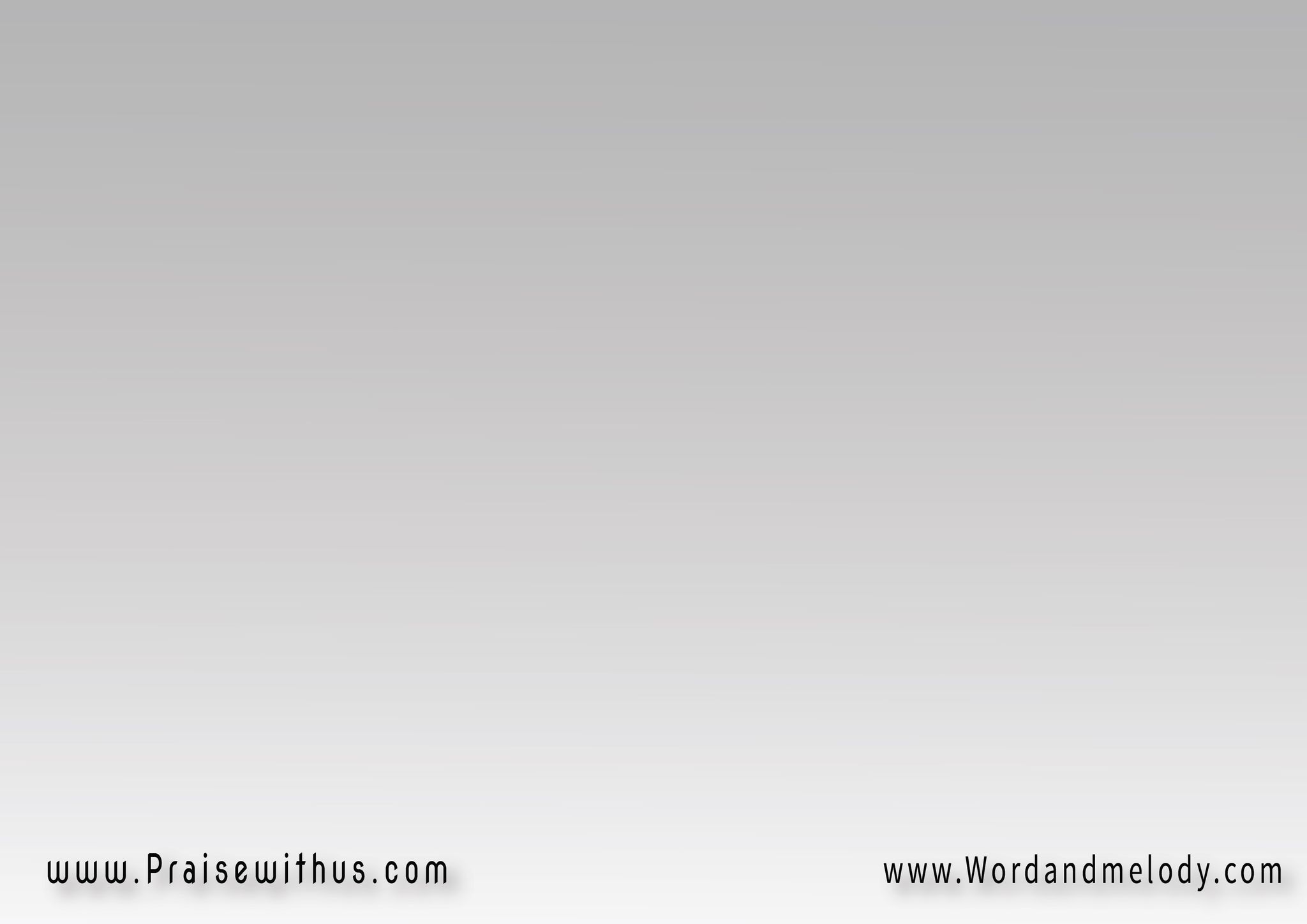 1- 
برغم الضعف وتعبي يا ربي 
أنا باقدر أجري إليك
تقبلني بكل الحب يا ربي 
تخليني أهتف ليك
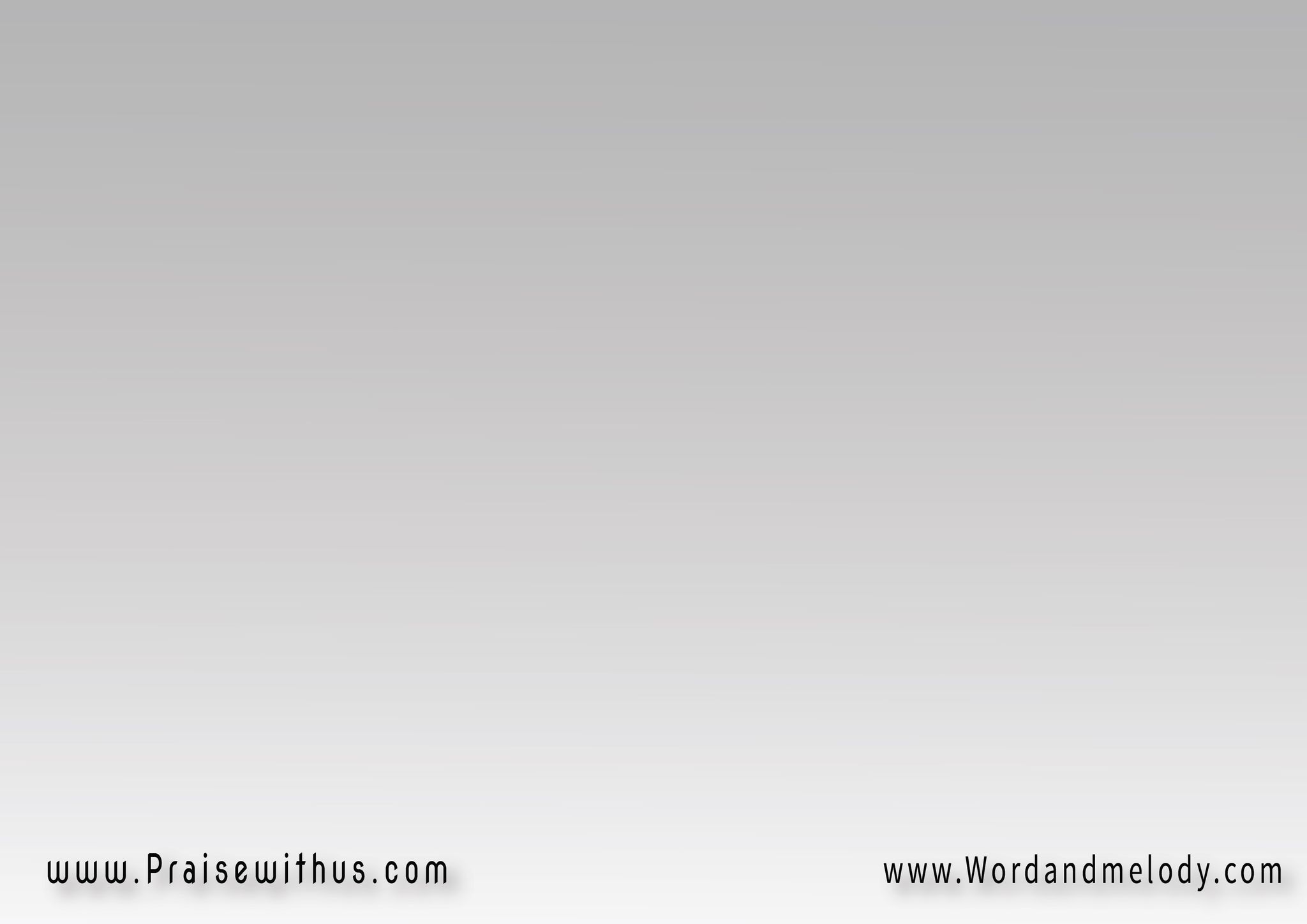 مقبول أنا محبوب أنا
أنا أبن مفضل ليك
دى نعمة غنية إتوهبت لي 
لما صرخت إليك
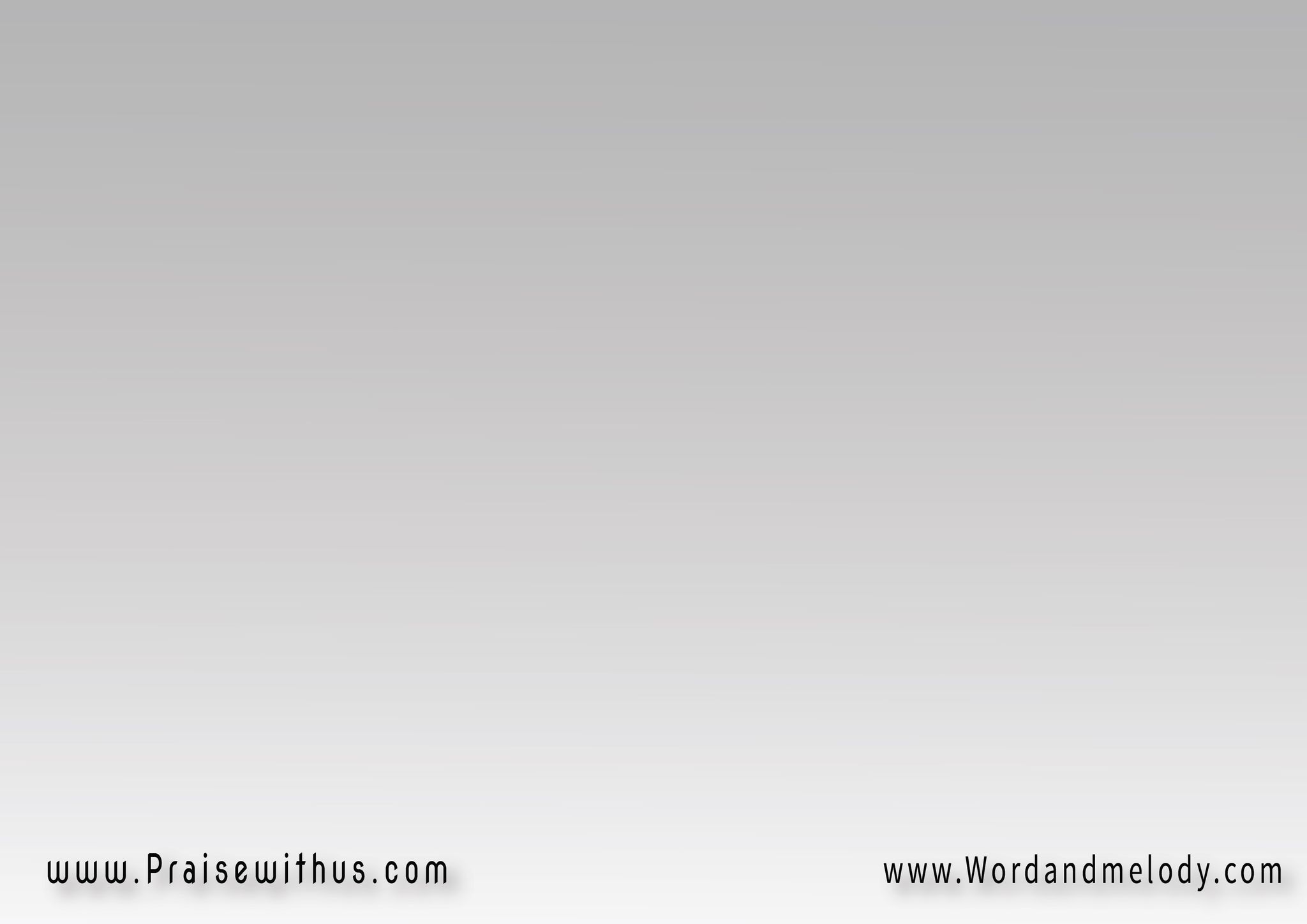 القرار :
أنا عارف إنك 
إنت دايما بتحبني
وأنا عارف إنك 
إنت تهتم بي
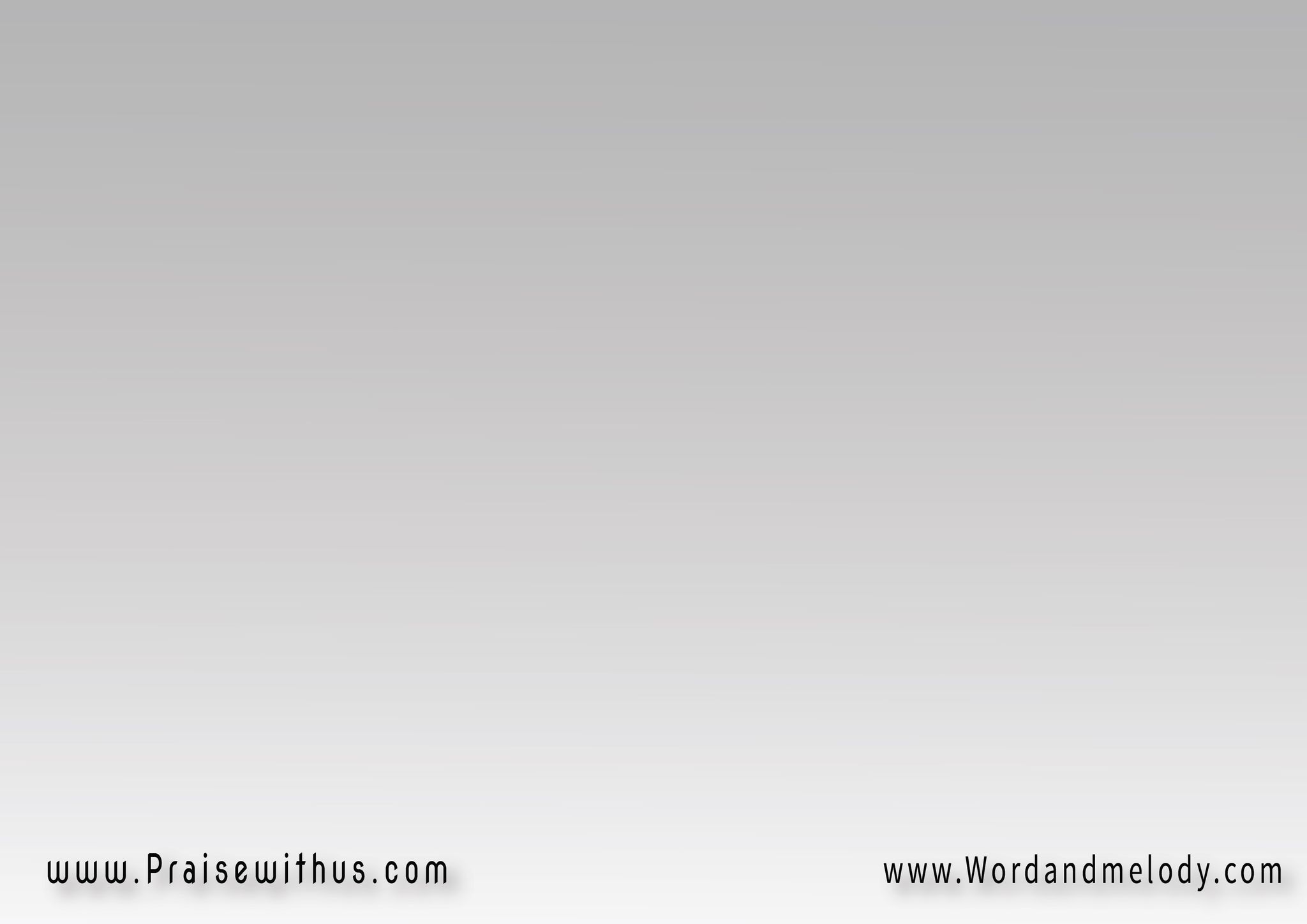 وأنا عارف إني 
كلي ليك وانت لي
وأنا عارف إن مصيري 
وعمري في إيديك ربي
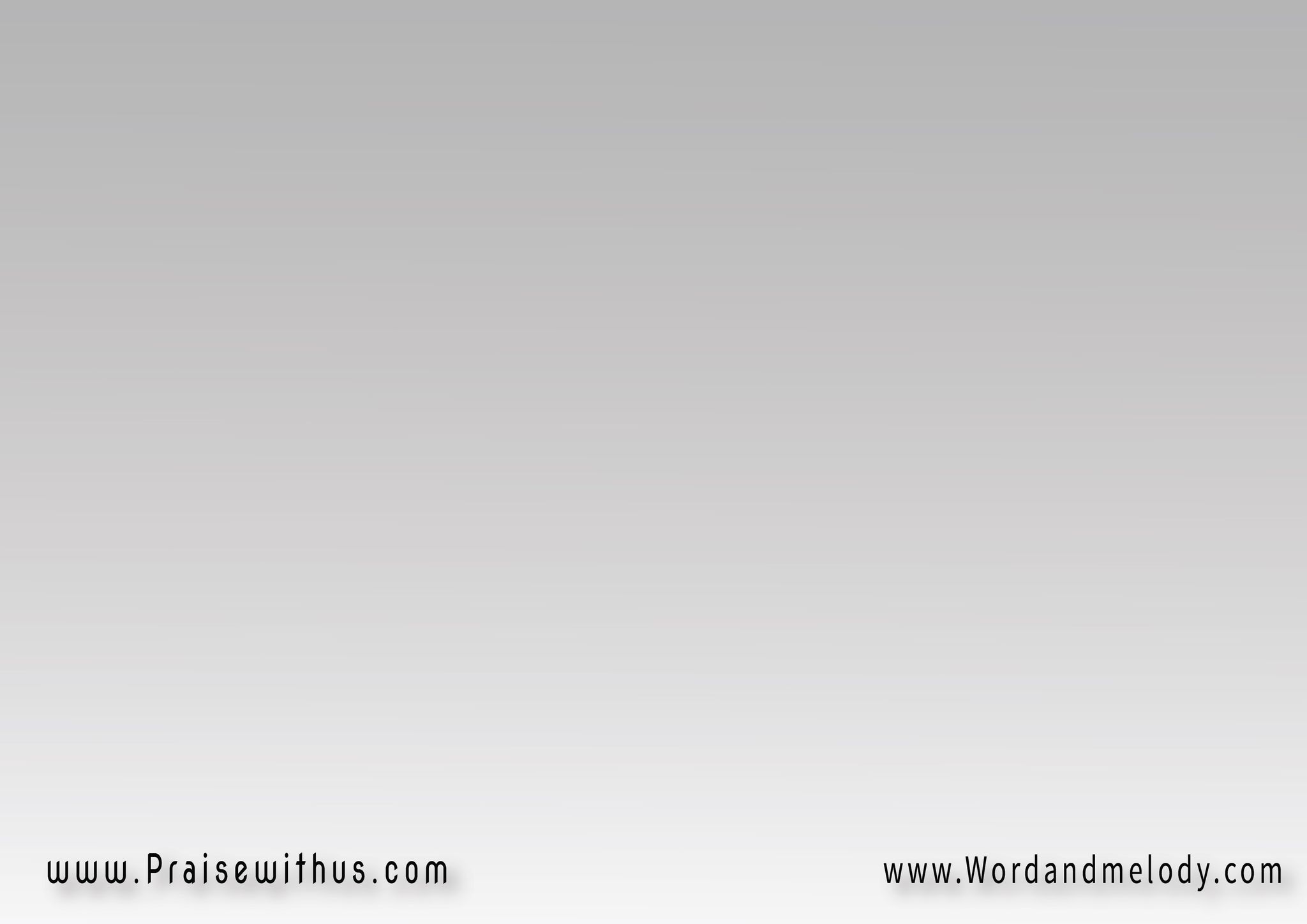 2- 
 بصمة إيدك ظاهرة يا ربي 
في اللي إجتزت فيه
لولا النعمة لولا الحب 
أنا كنت راح أعمل إيه
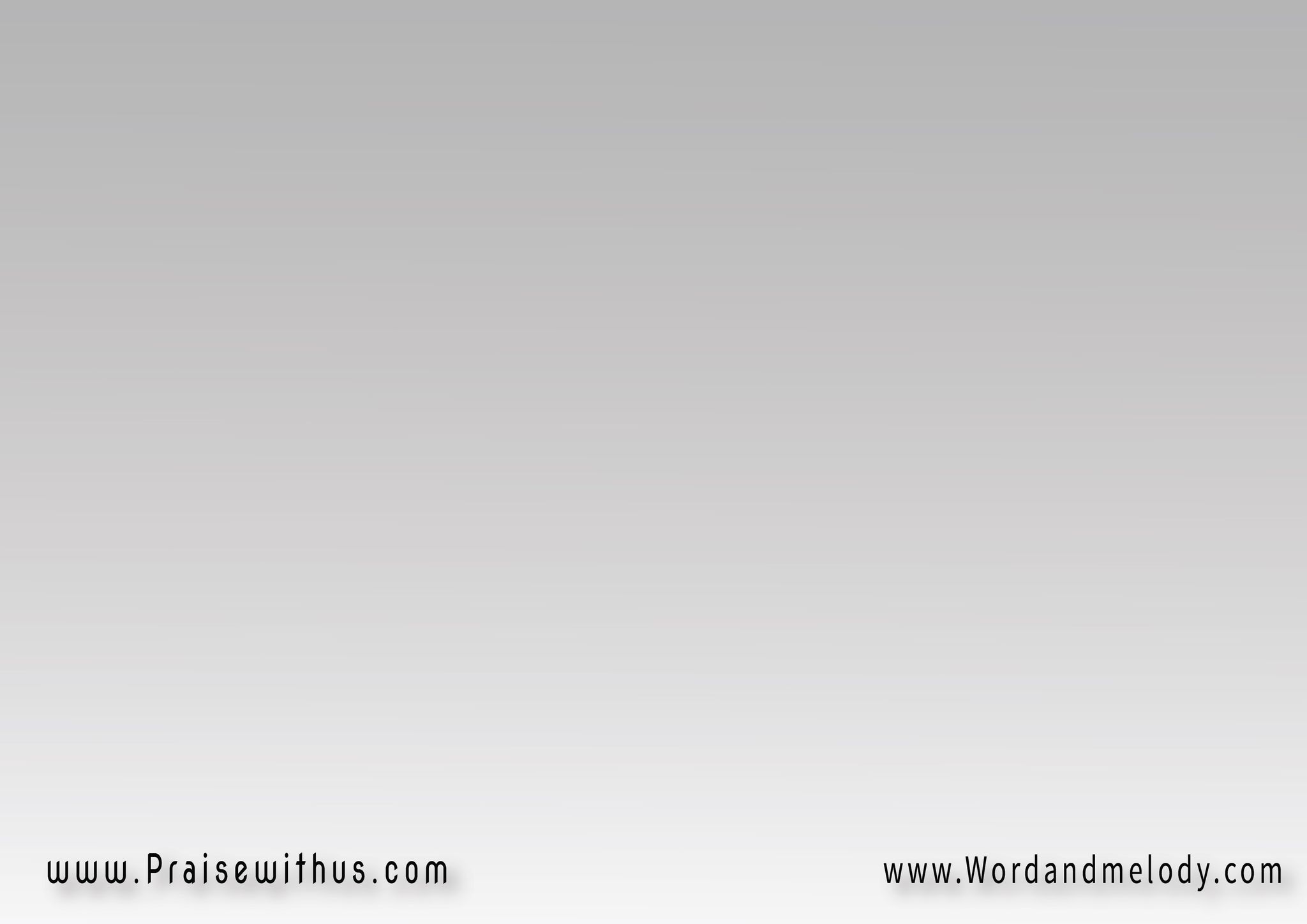 عنيد أنا خاطي أنا 
الرحمة حاوطتني
فضلت تمسك في بحب 
لحد ما فكيتني
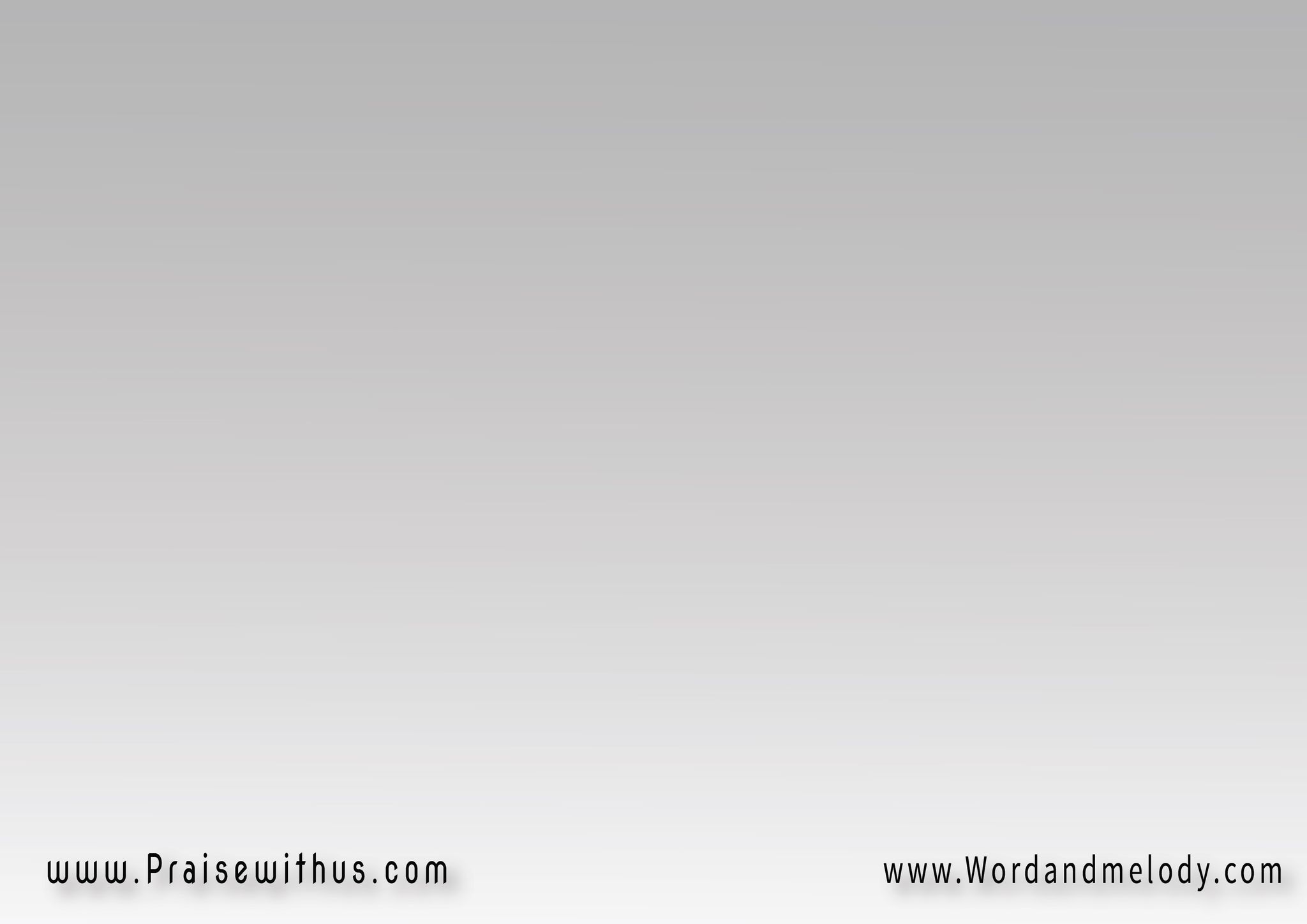 القرار :
أنا عارف إنك 
إنت دايما بتحبني
وأنا عارف إنك 
إنت تهتم بي
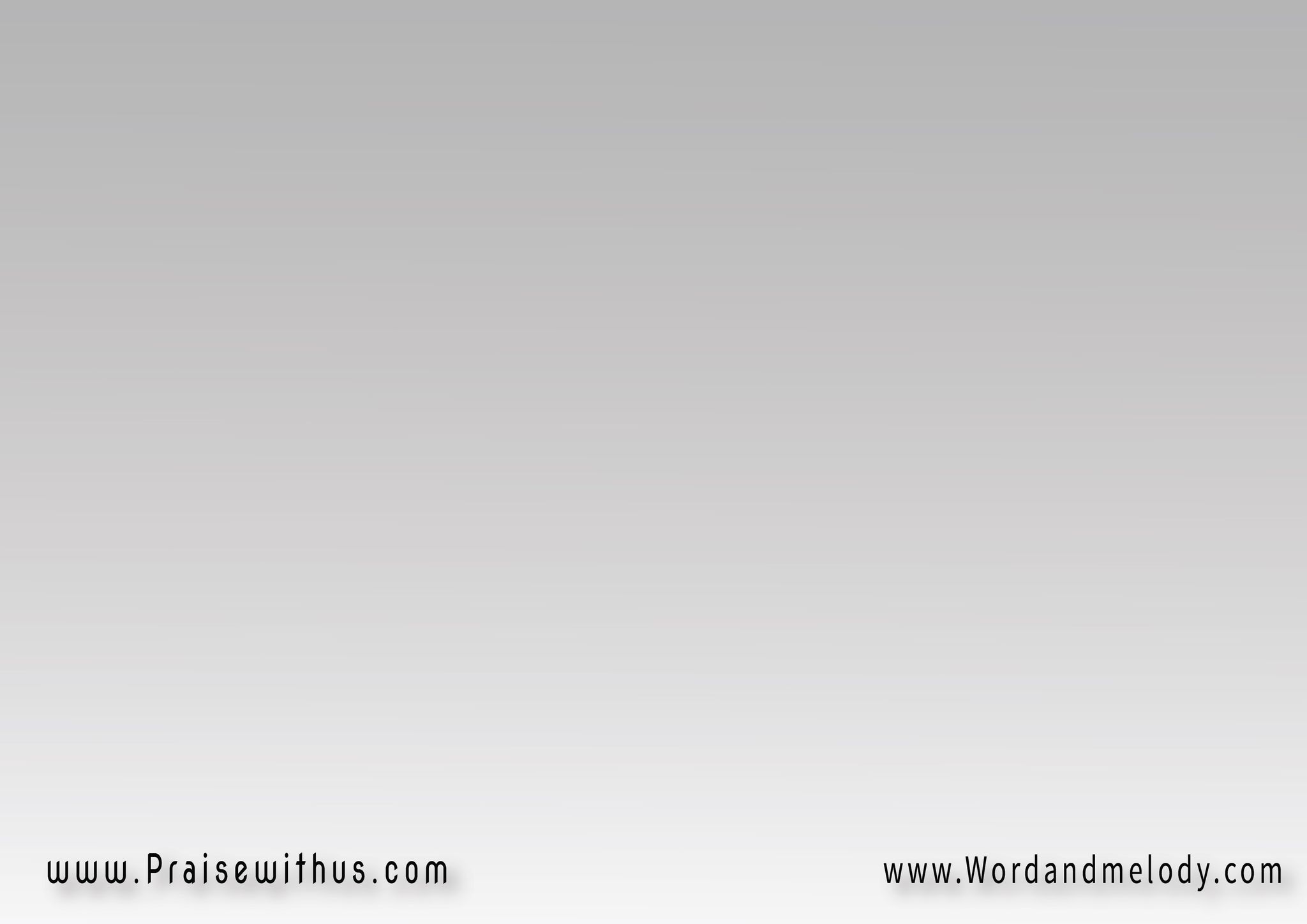 وأنا عارف إني 
كلي ليك وانت لي
وأنا عارف إن مصيري 
وعمري في إيديك ربي
3-
عمري اللي جاي 
راح أعيشه ليك
من غير رجوع أنا هاثبت فيك
إنت الضامن والقادر 
والكل بين إيديك
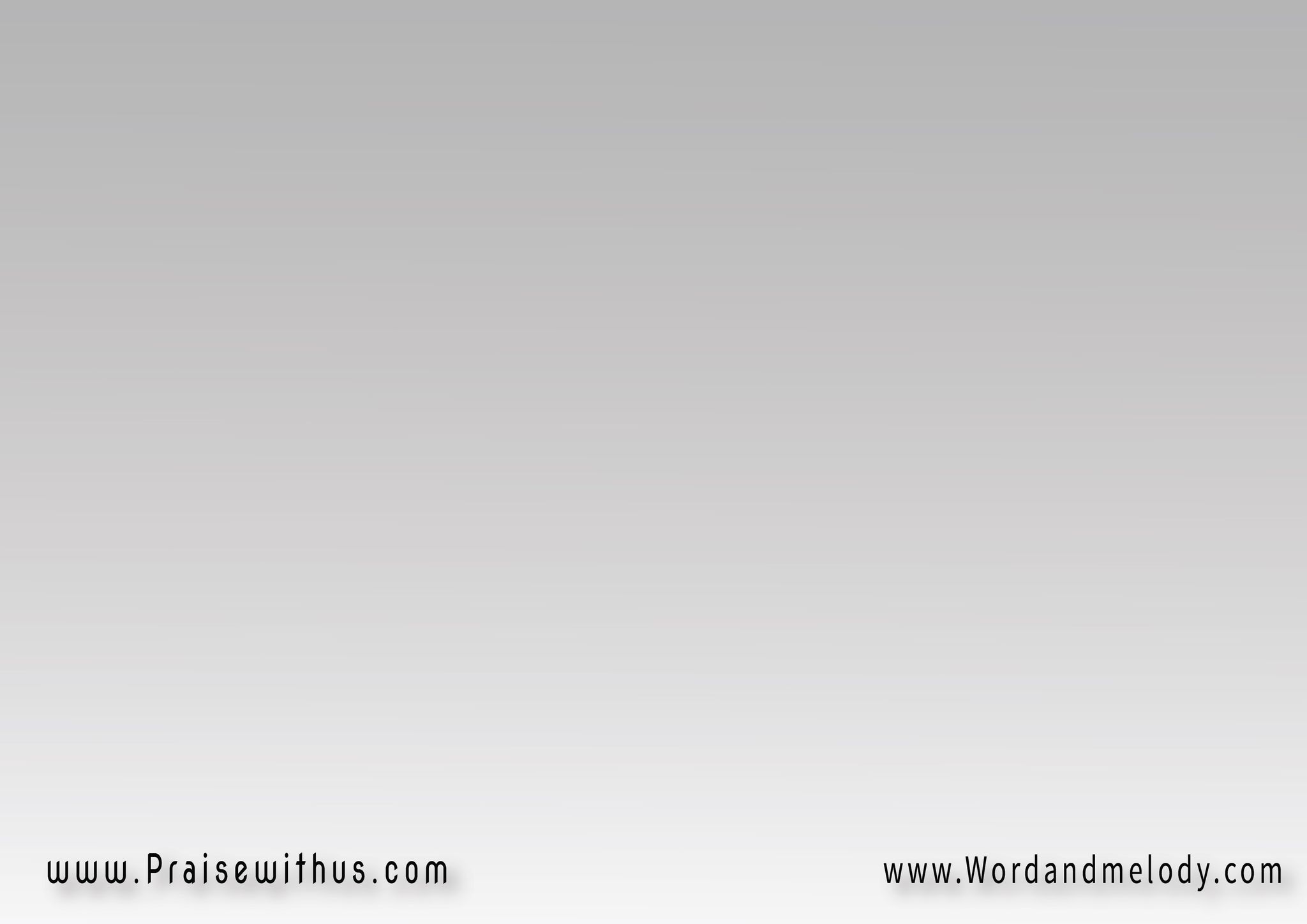 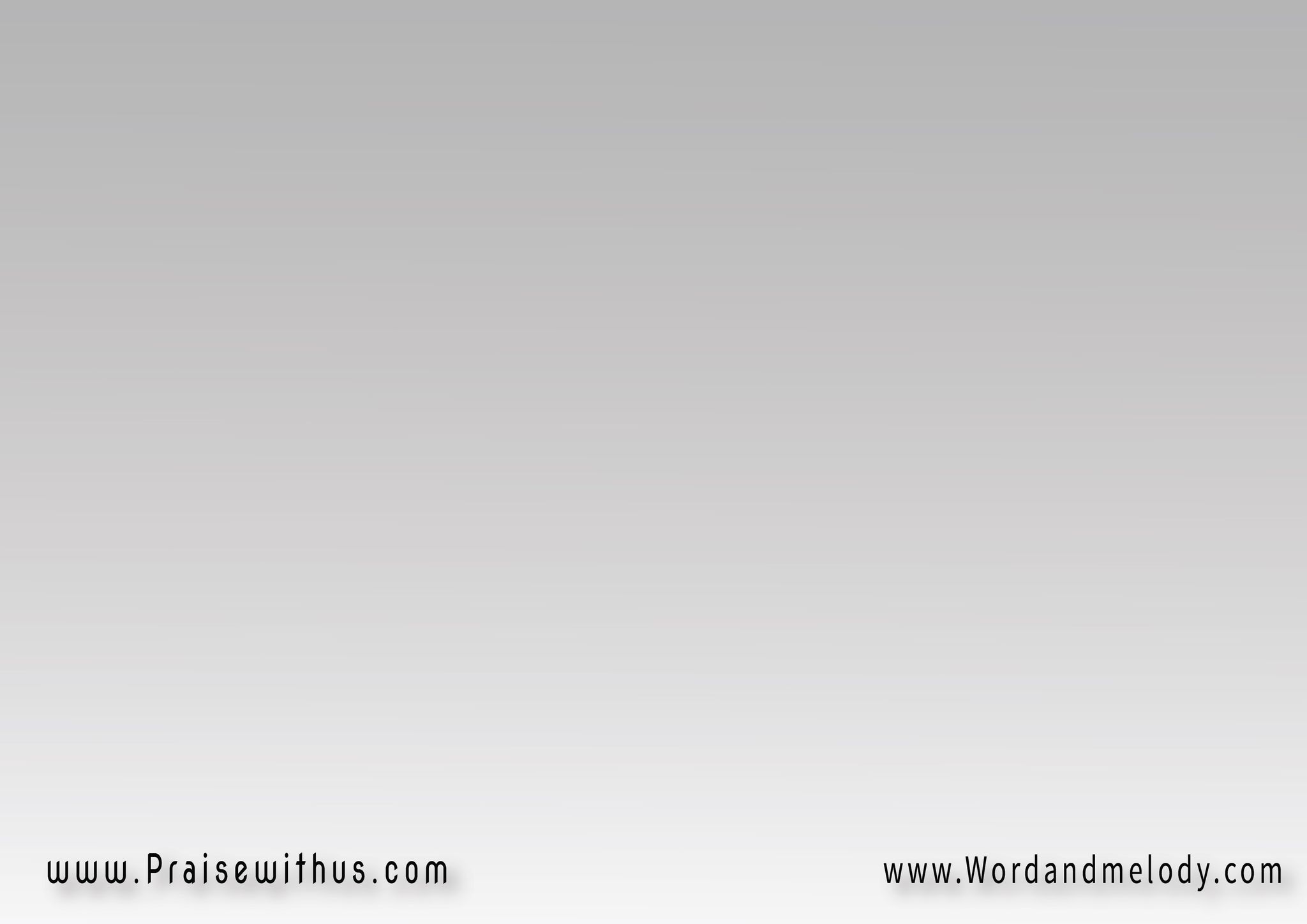 إنت الأول والأخر 
منقوش على كفيك
مين زيك كلي القدرة 
مين شبهك مين يساويك
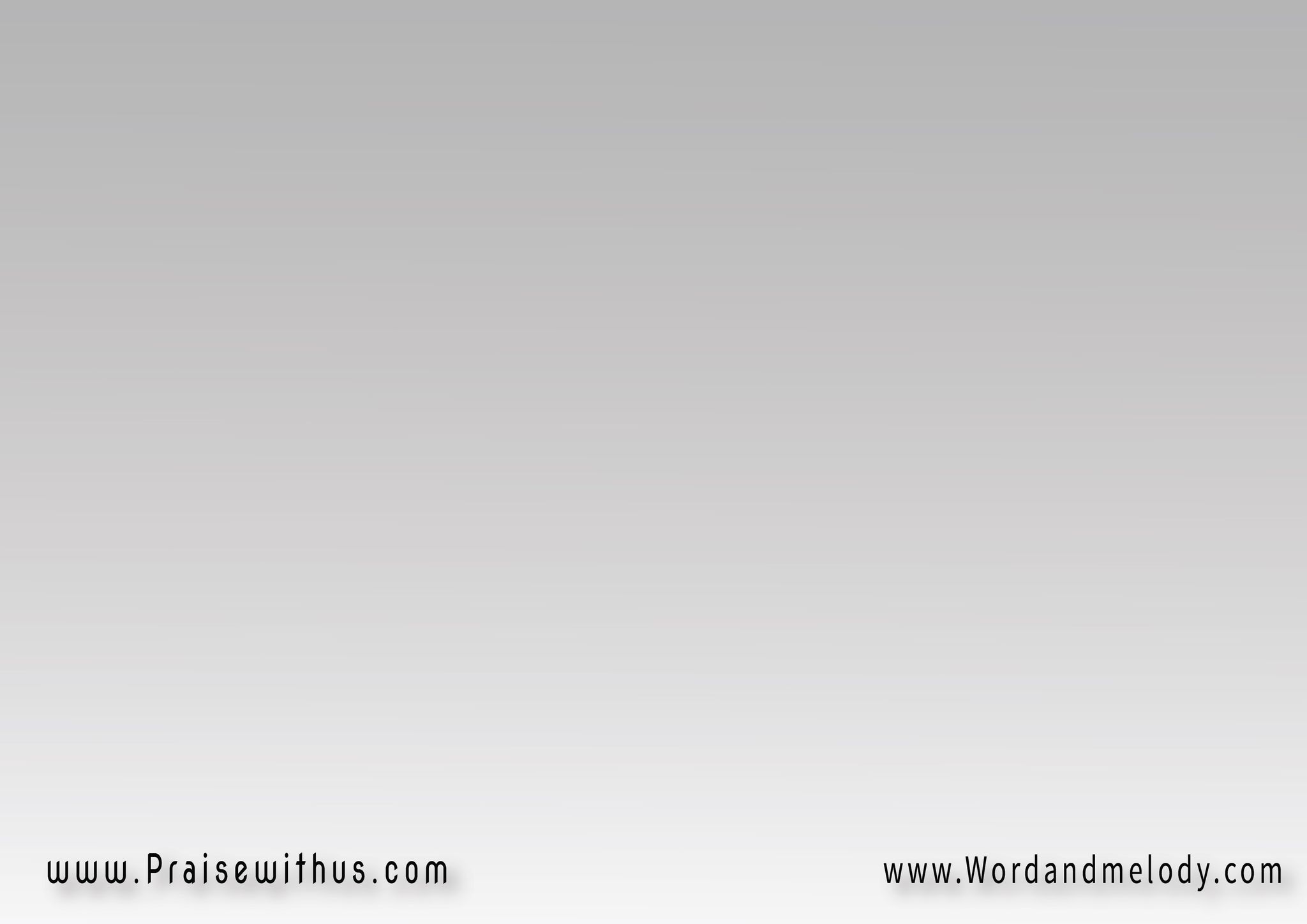 الجالس على كرة الأرض 
الكون ده يخضع ليك
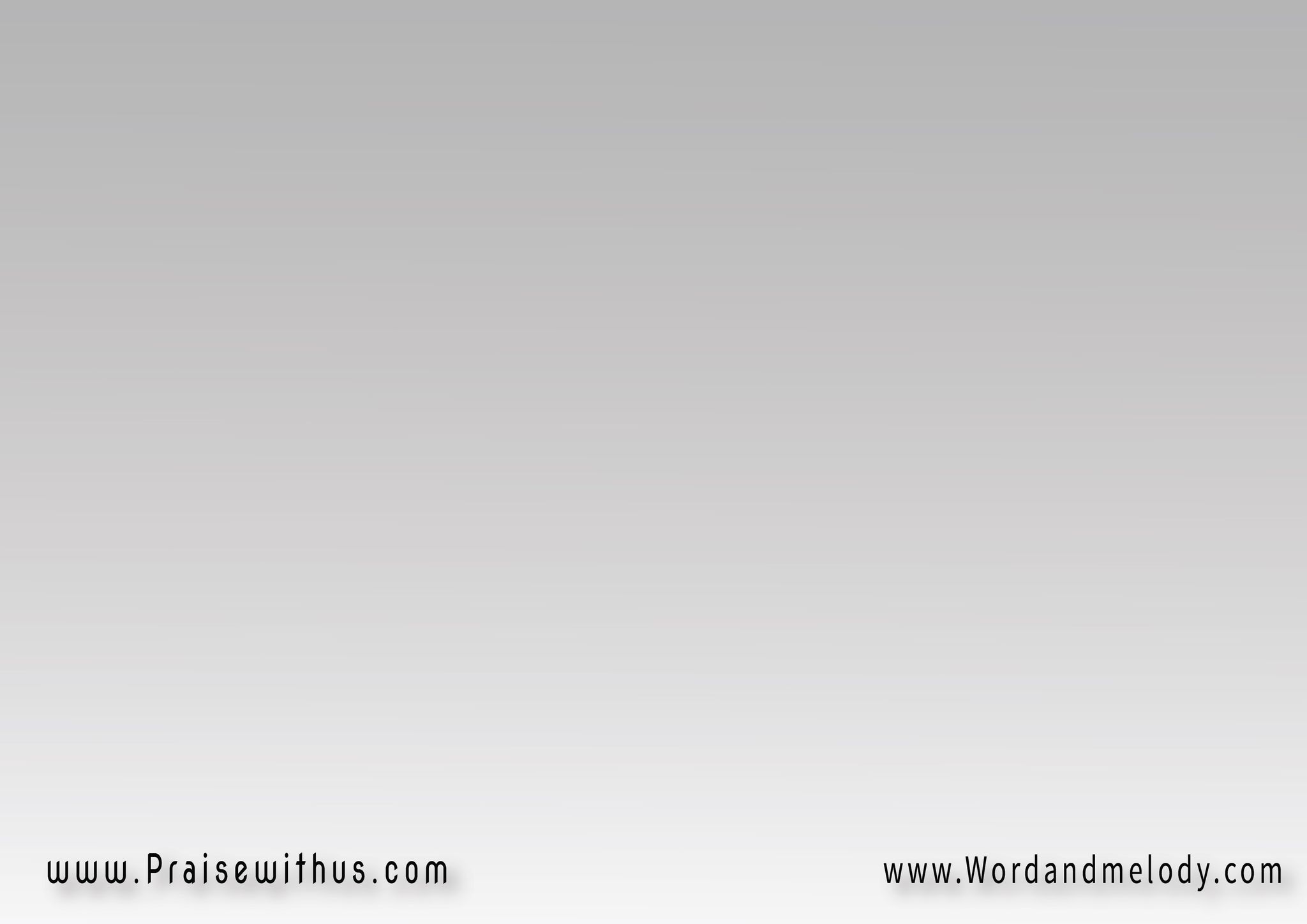 القرار :
أنا عارف إنك 
إنت دايما بتحبني
وأنا عارف إنك 
إنت تهتم بي
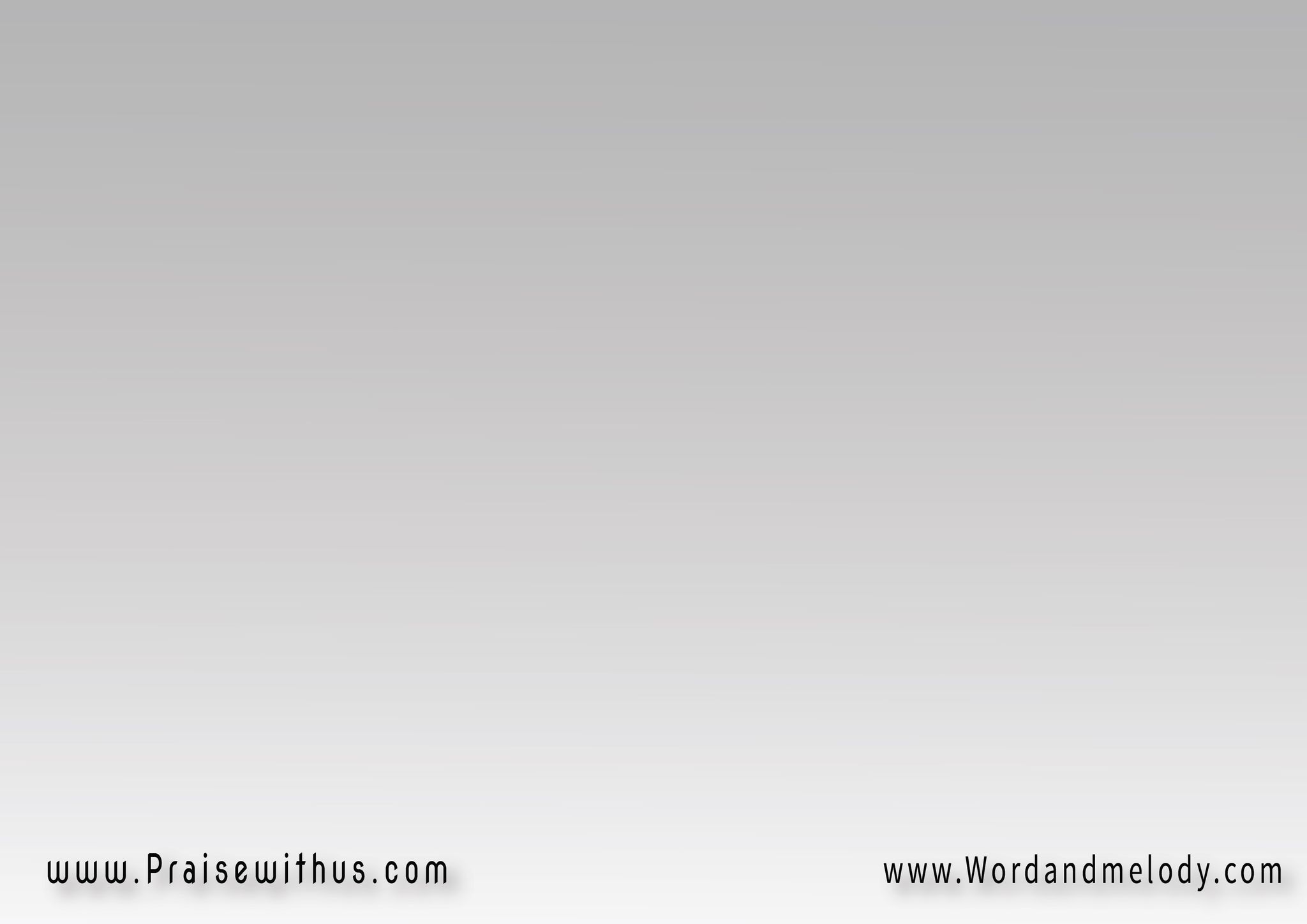 وأنا عارف إني 
كلي ليك وانت لي
وأنا عارف إن مصيري 
وعمري في إيديك ربي
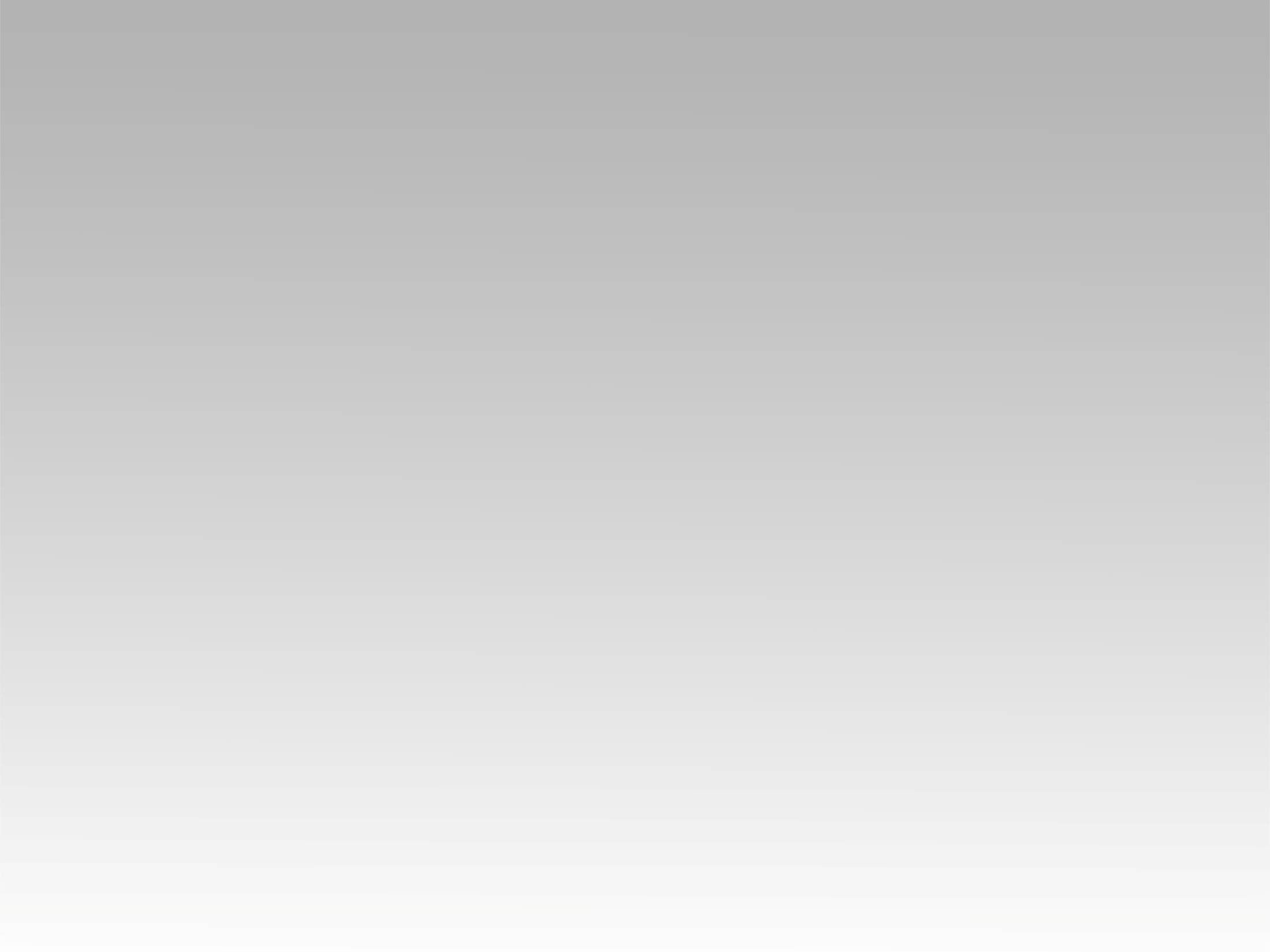 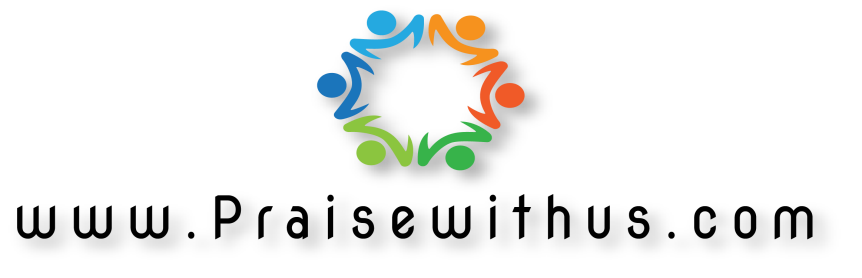